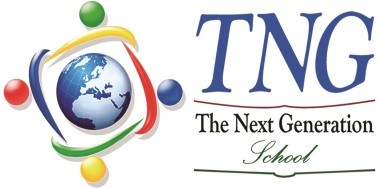 TopicCPU, its components, von Neumann architecture, and buses.
Computer science
Year 8
Microprocessor
https://www.youtube.com/watch?v=OWCaYfPcaoI
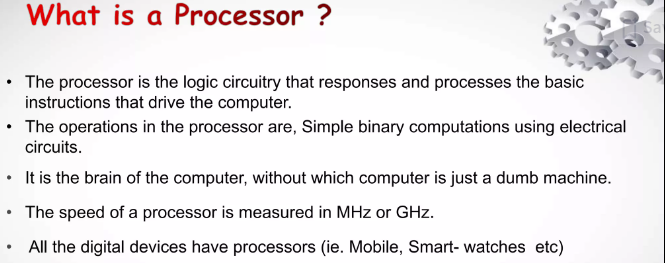 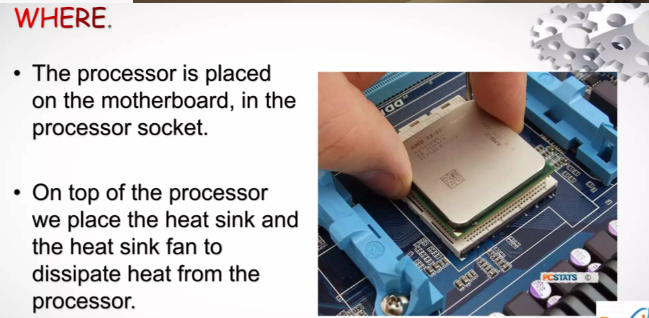 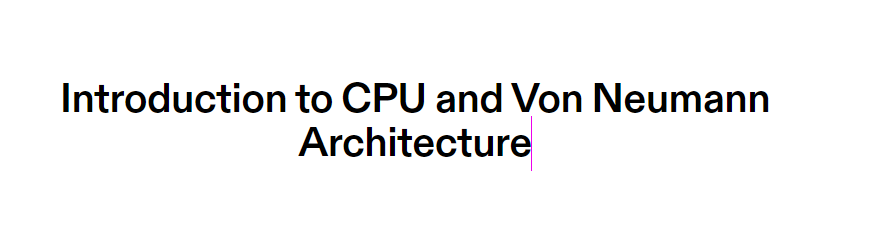 Architecture?
Every object has its own structure
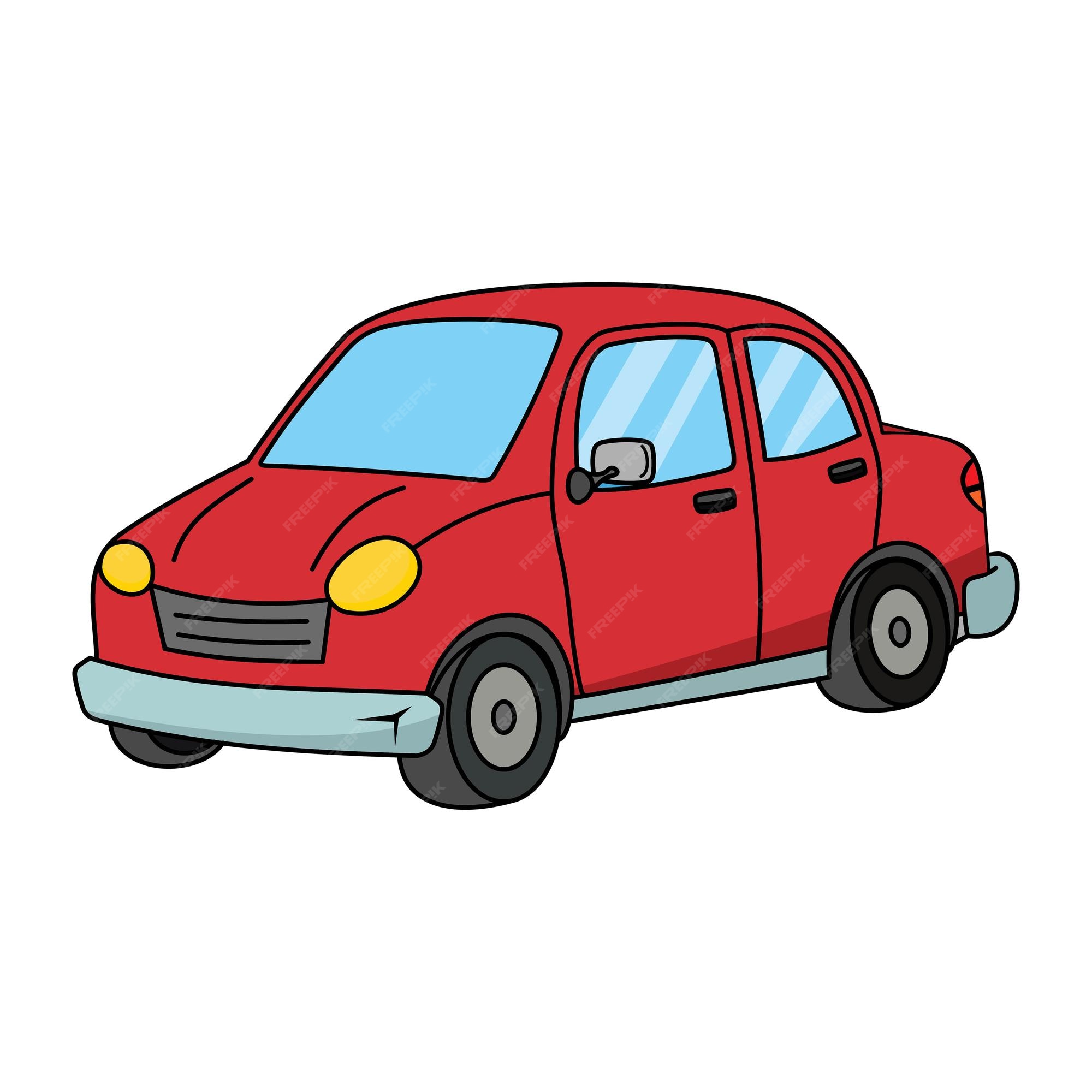 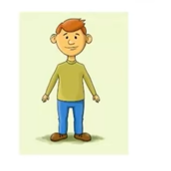 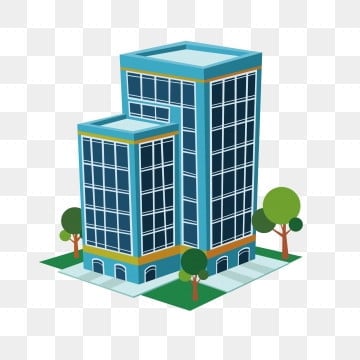 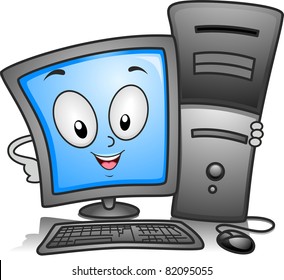 Similarly computer has its own structure
Computer Architecture
The most famous computer architecture is von Neuman architecture
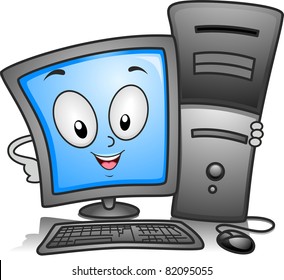 Von Neumann architecture
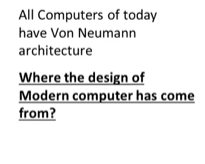 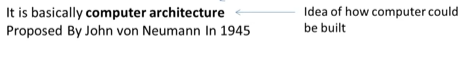 Von Neumann architecture
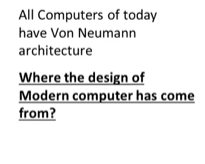 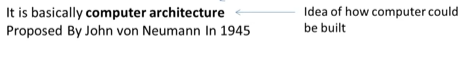 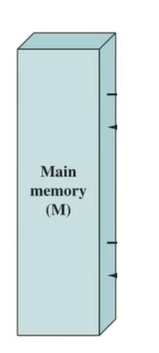 Von Neumann architecture
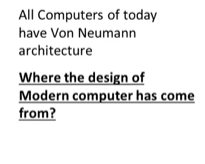 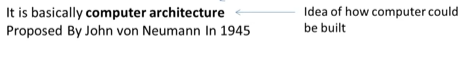 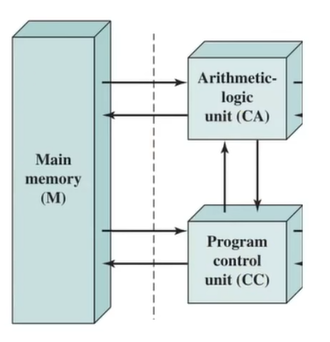 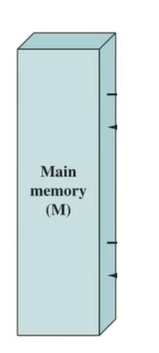 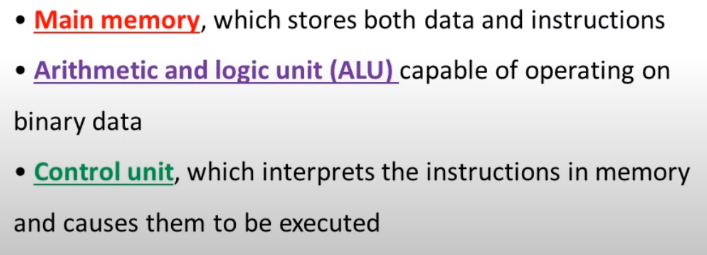 Von Neumann architecture
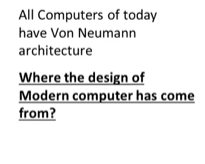 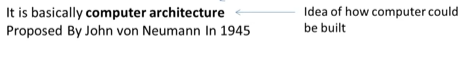 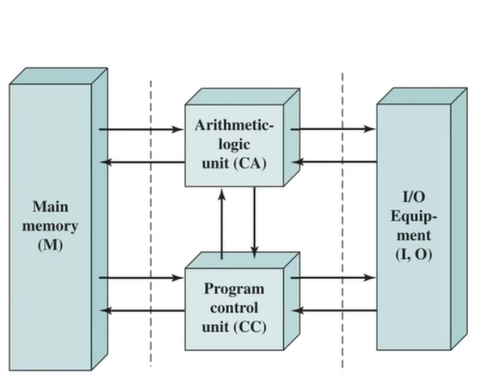 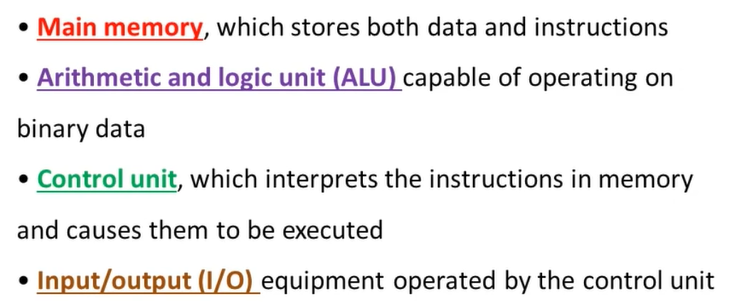 Components of Von Neumann architecture
CPU
Arithmetic and logic unit
Control unit
Registers
Buses
Memory unit
I/O Unit
Von Neumann architecture
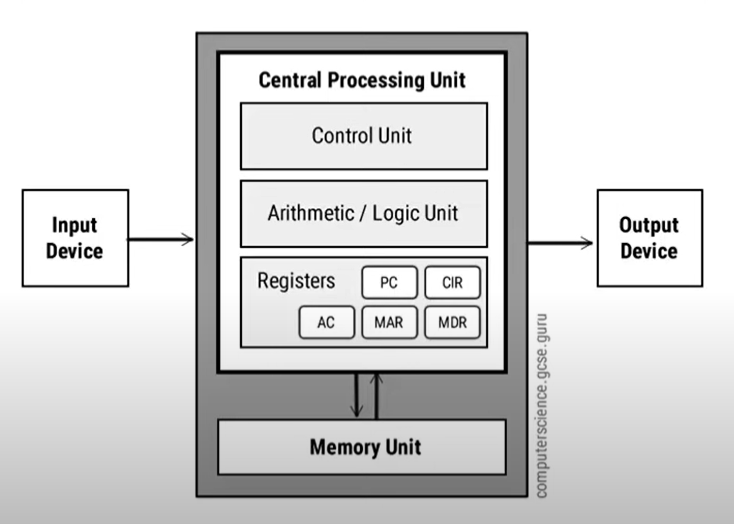 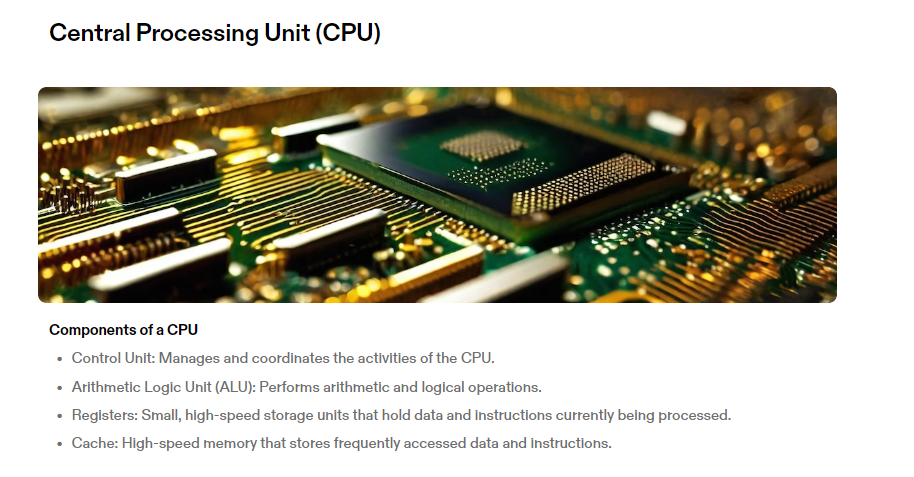 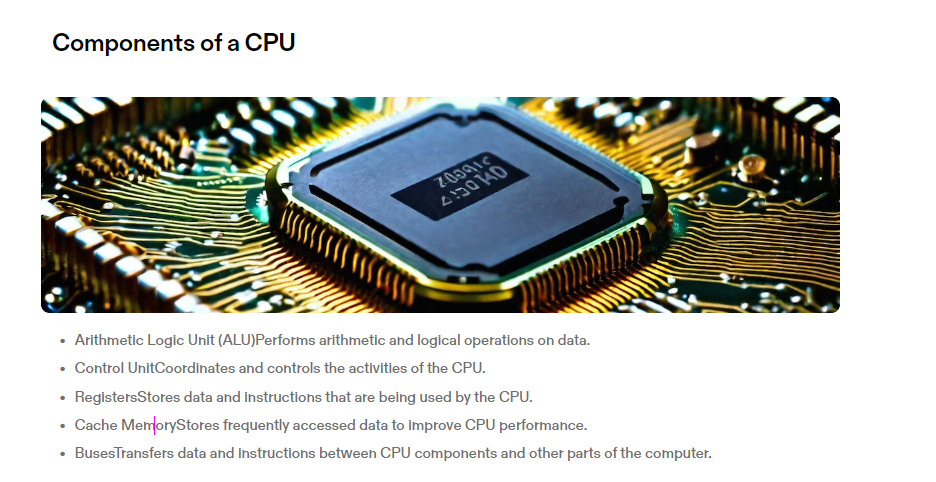 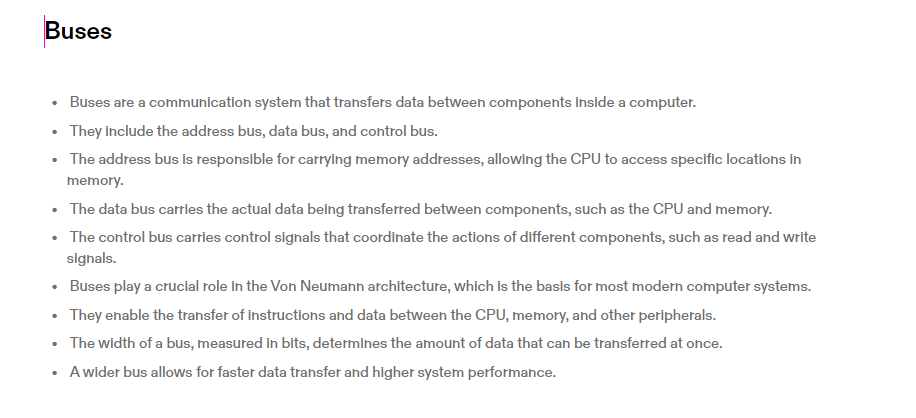 Thank You!